Information

Address and contact number

What do these activities actually do/mean?

Explain some of the more ambiguous activities
MAY - WEEK 1
Self: Activities that work on the individual
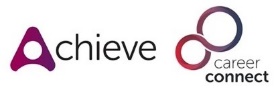 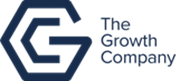 Relationships: Activities that work with peers/families/friends
This programme is delivered by HMPPS CFO
Society: Activities contributing to the community outside of the CFO Activity Hub
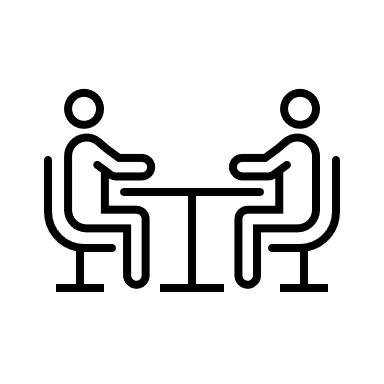 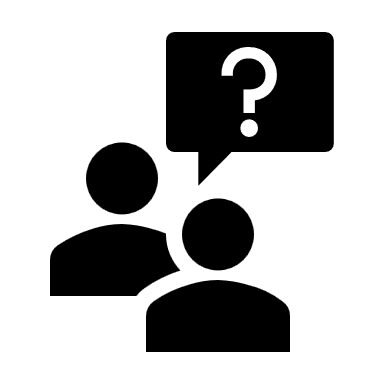 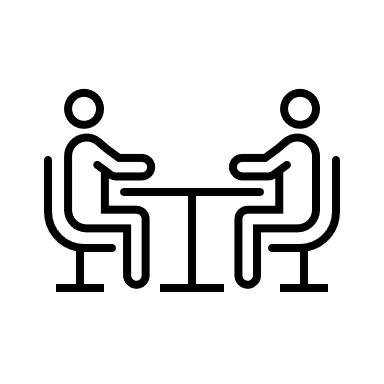 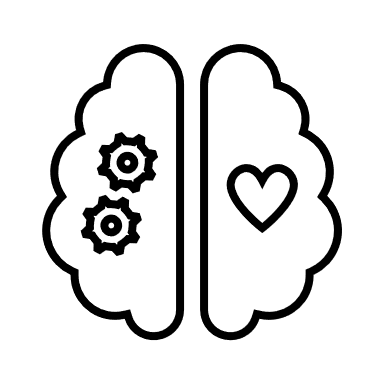 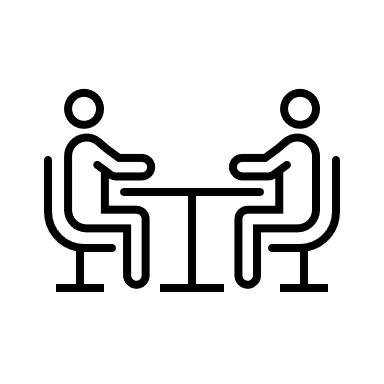 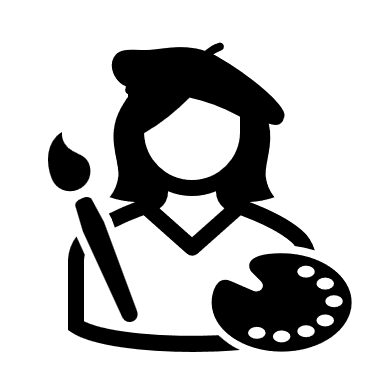 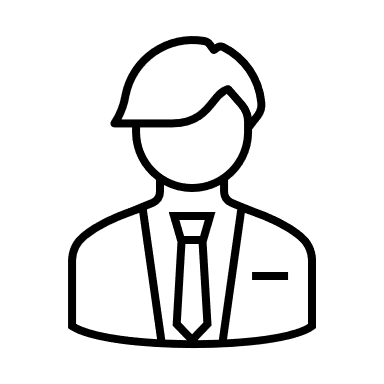 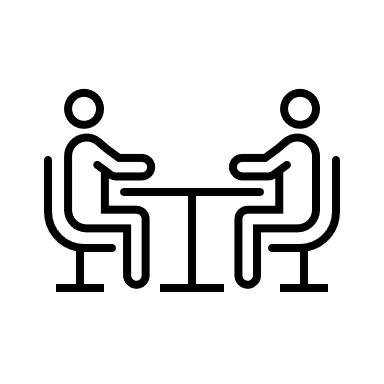 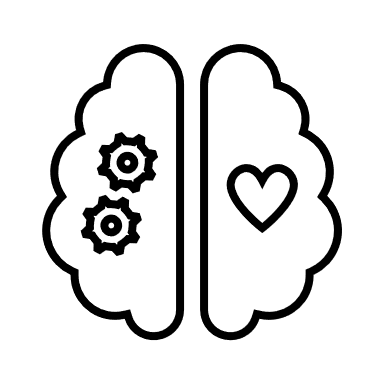 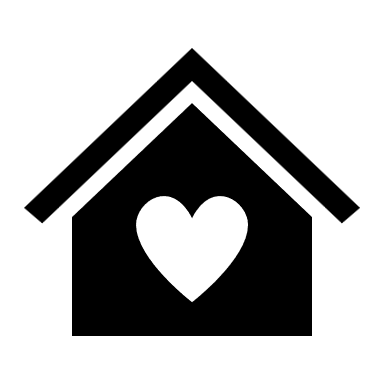 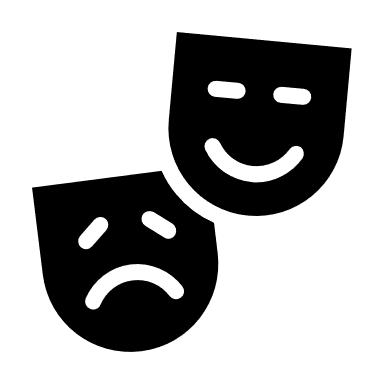 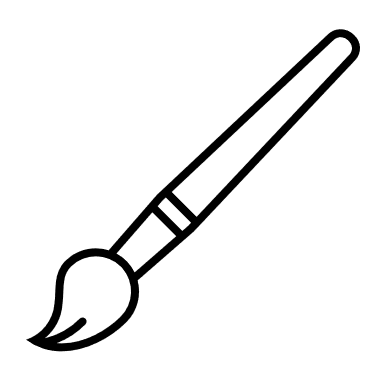 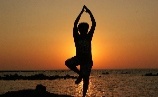 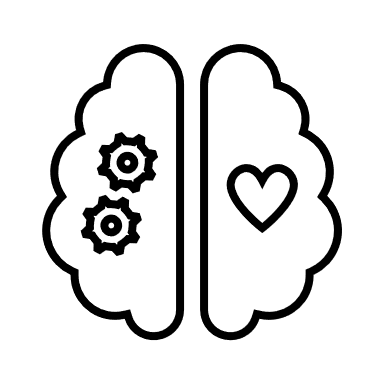 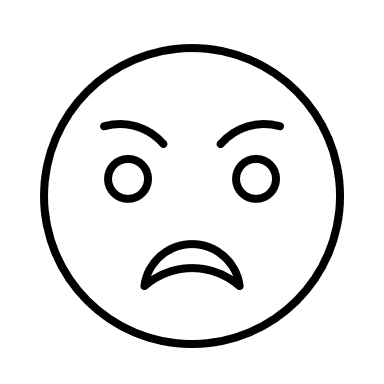 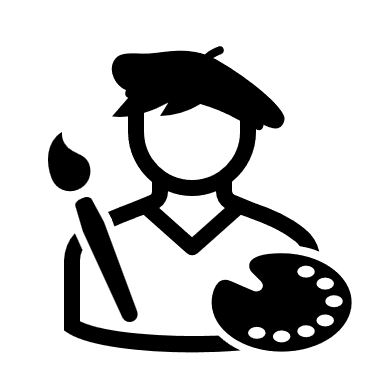 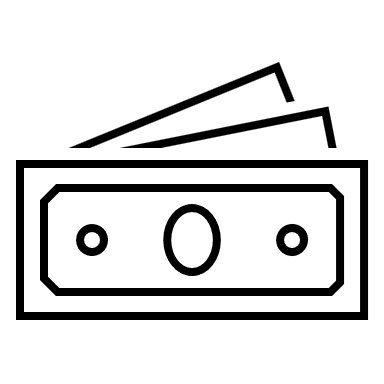 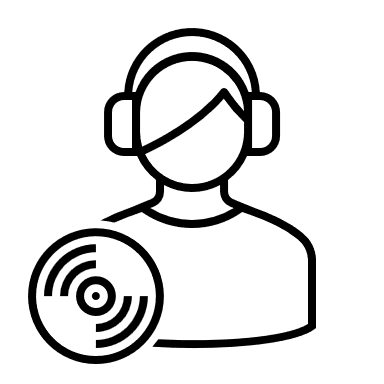 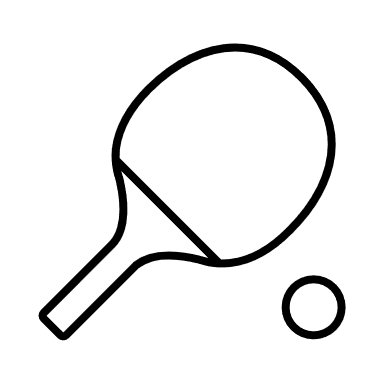 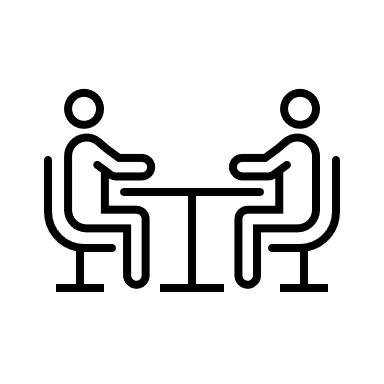 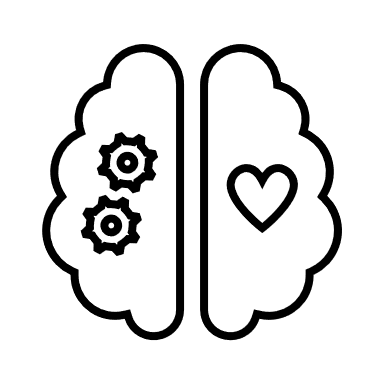 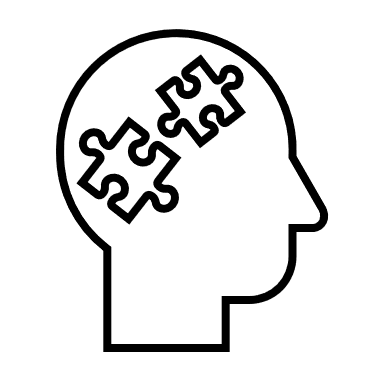 V1.0
MAY - WEEK 2
Information

Address and contact number

What do these activities actually do/mean?

Explain some of the more ambiguous activities
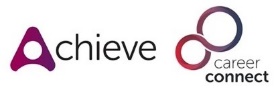 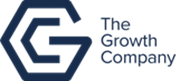 Self: Activities that work on the individual
Relationships: Activities that work with peers/families/friends
This programme is delivered by HMPPS CFO
Society: Activities contributing to the community outside of the CFO Activity Hub
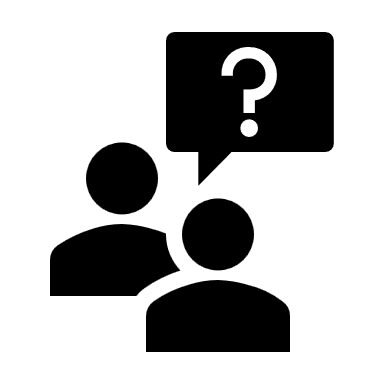 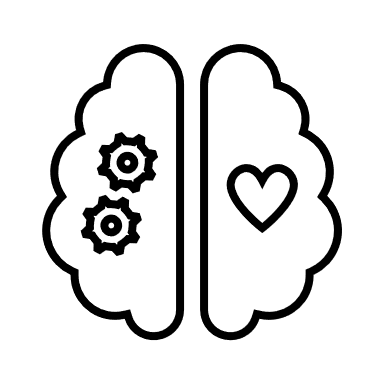 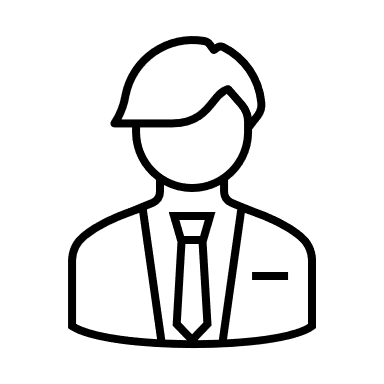 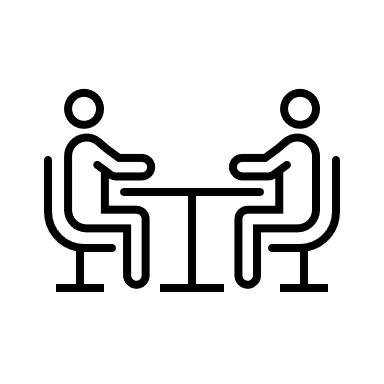 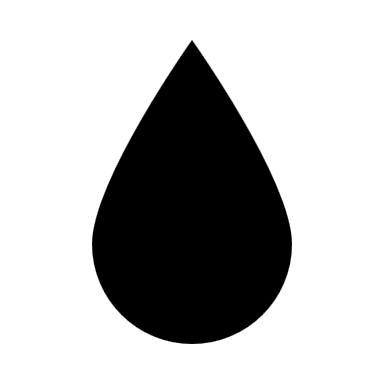 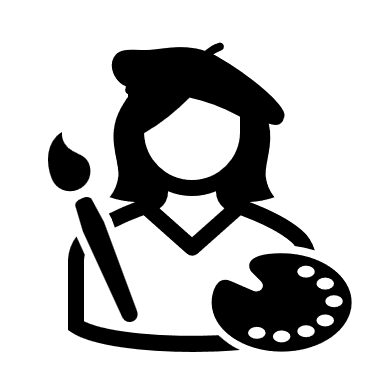 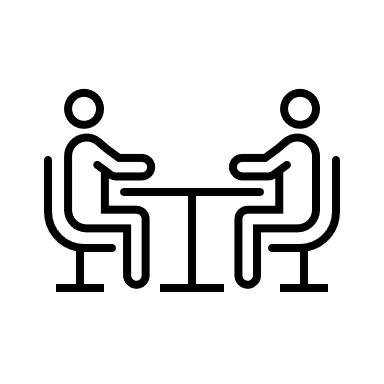 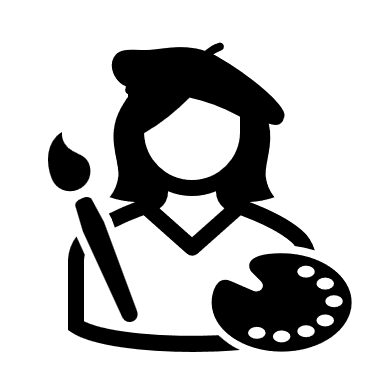 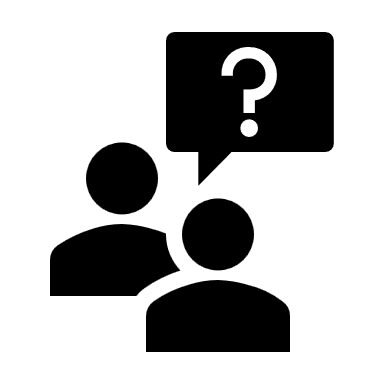 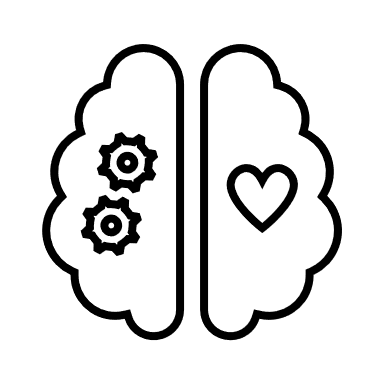 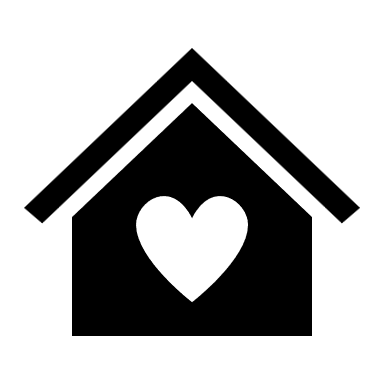 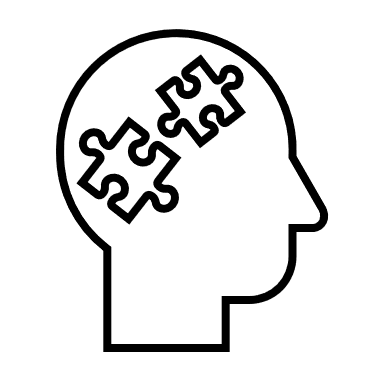 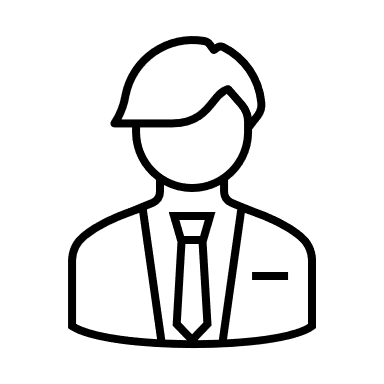 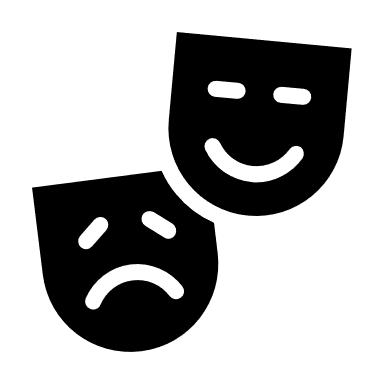 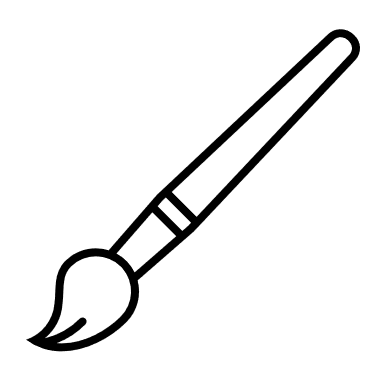 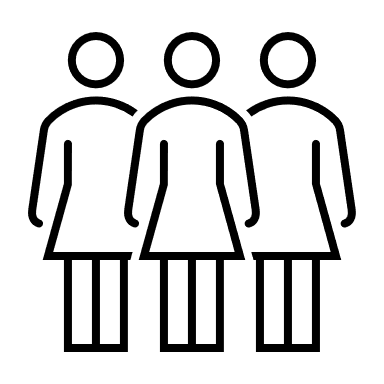 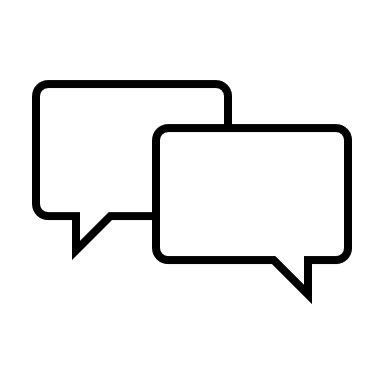 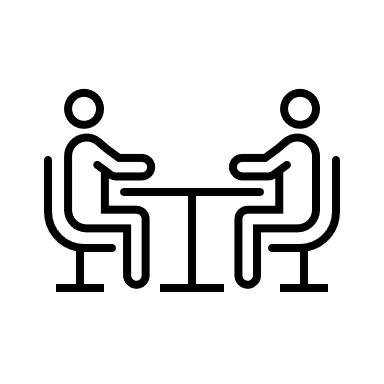 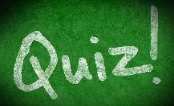 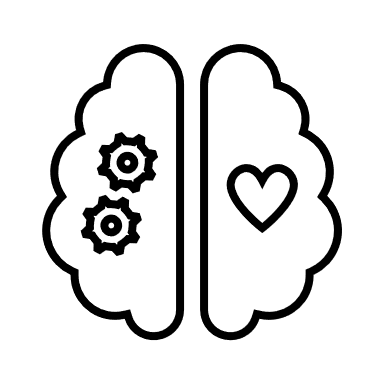 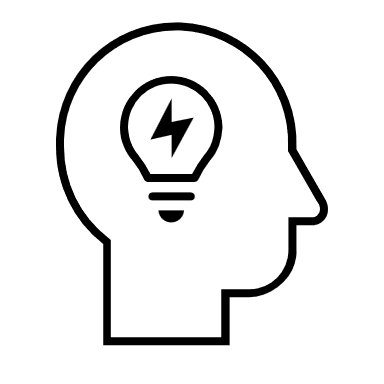 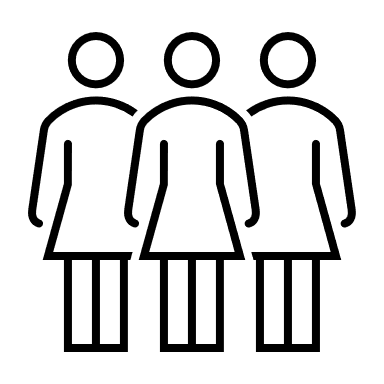 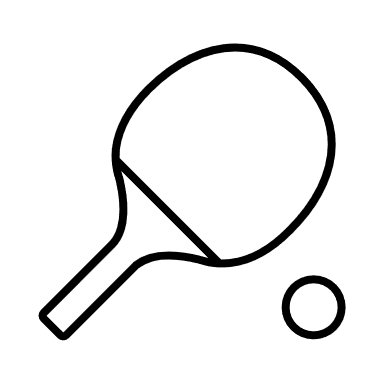 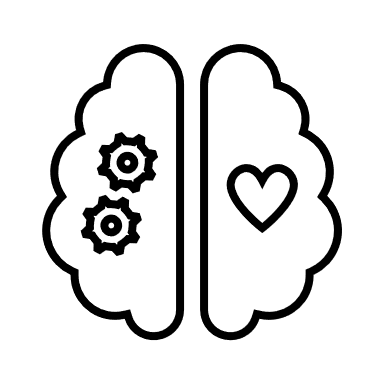 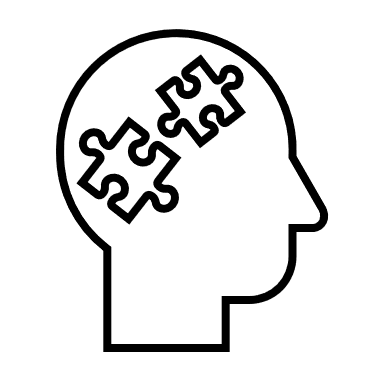 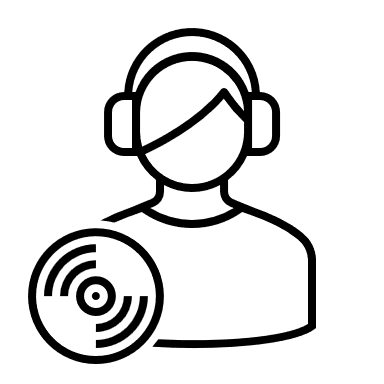 V1.0
MAY - WEEK 3
Information

Address and contact number

What do these activities actually do/mean?

Explain some of the more ambiguous activities
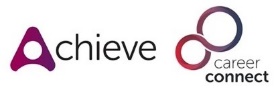 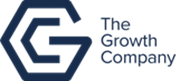 Self: Activities that work on the individual
Relationships: Activities that work with peers/families/friends
This programme is delivered by HMPPS CFO
Society: Activities contributing to the community outside of the CFO Activity Hub
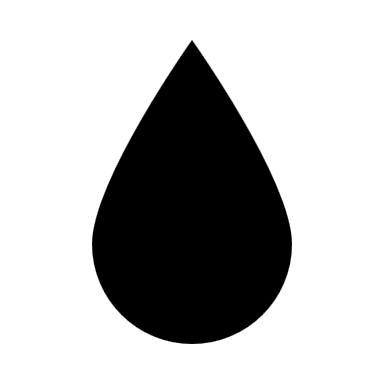 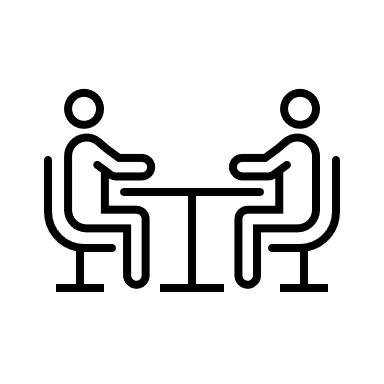 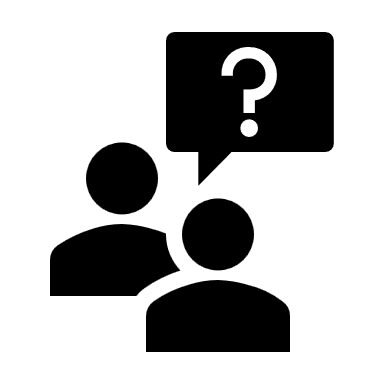 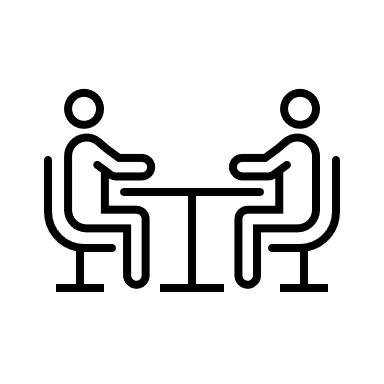 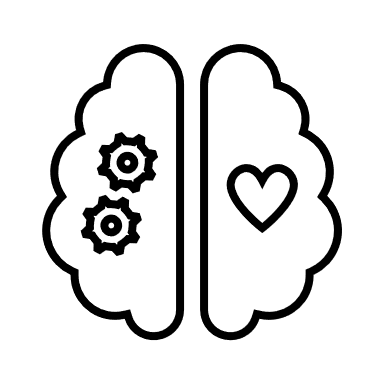 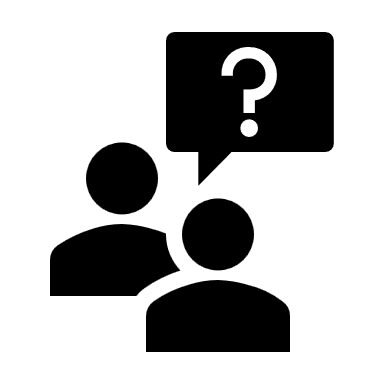 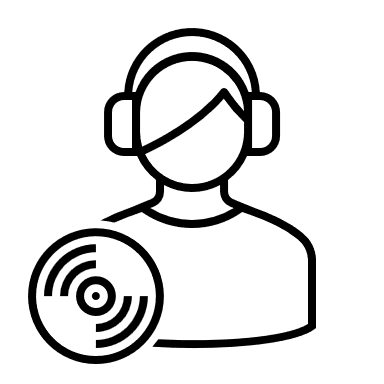 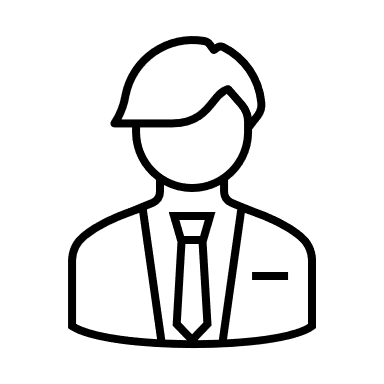 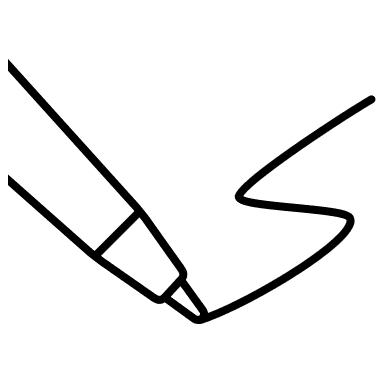 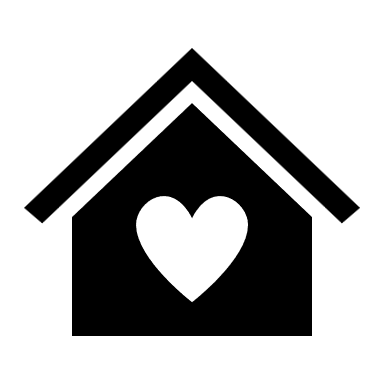 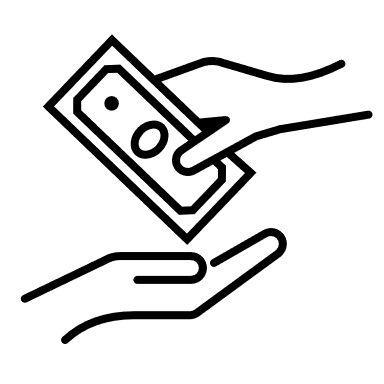 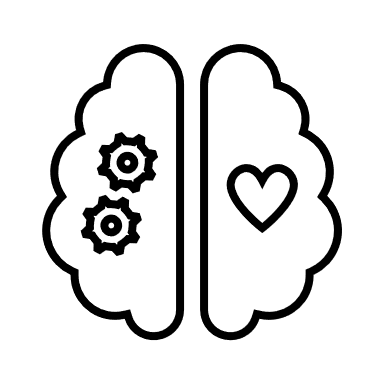 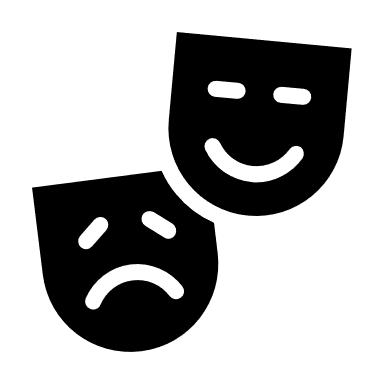 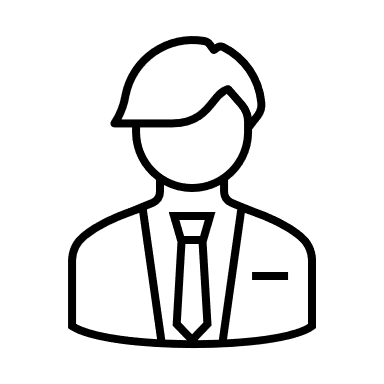 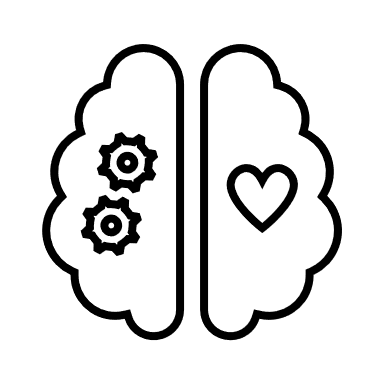 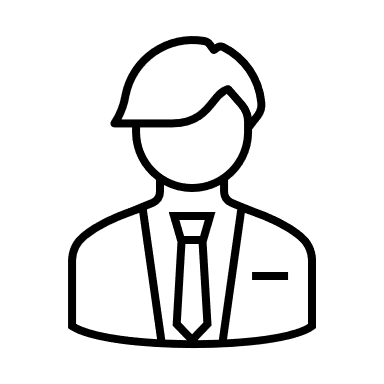 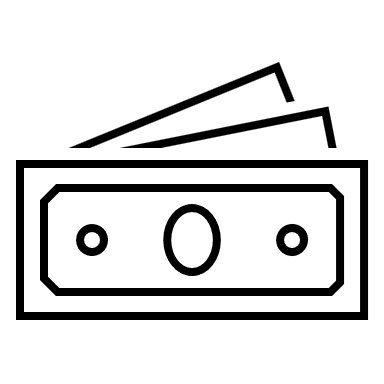 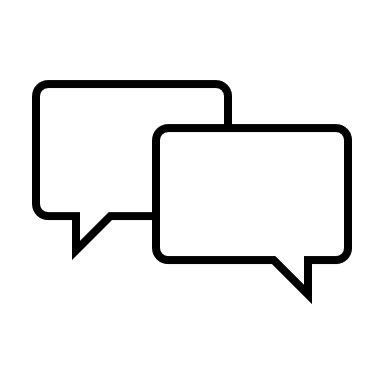 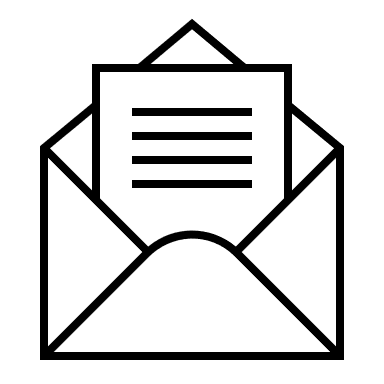 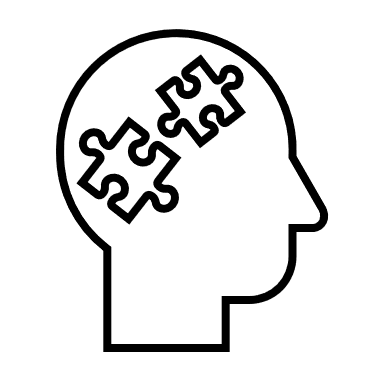 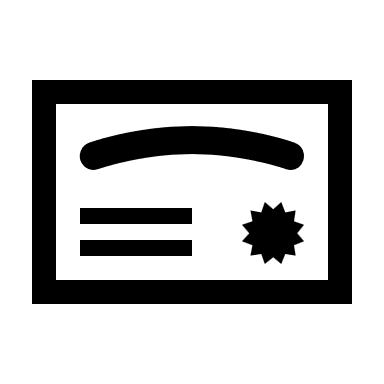 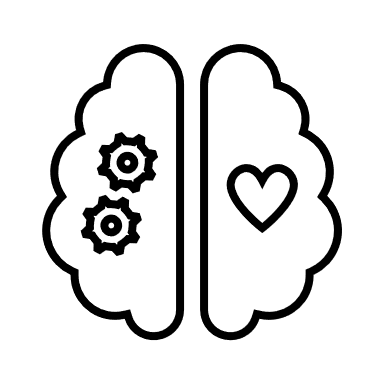 V1.0
MAY- WEEK 4
Information

Address and contact number

What do these activities actually do/mean?

Explain some of the more ambiguous activities
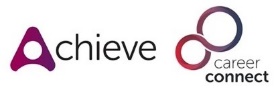 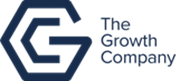 Self: Activities that work on the individual
Relationships: Activities that work with peers/families/friends
This programme is delivered by HMPPS CFO
Society: Activities contributing to the community outside of the CFO Activity Hub
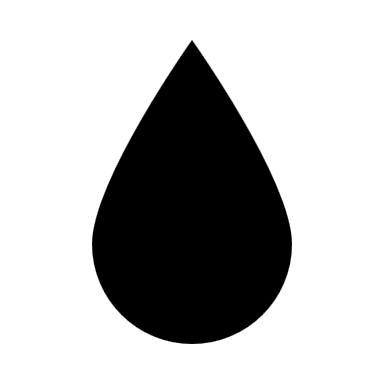 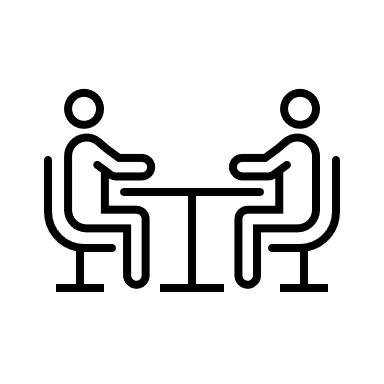 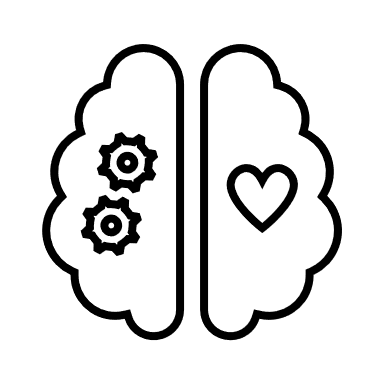 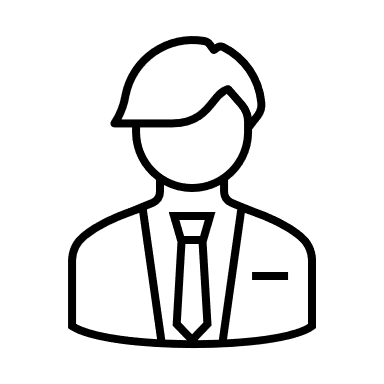 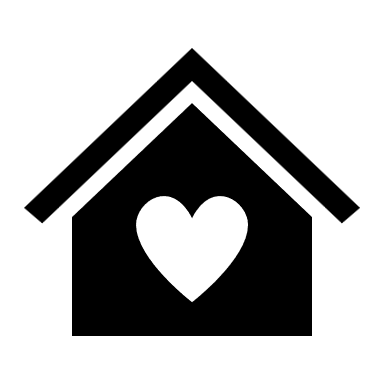 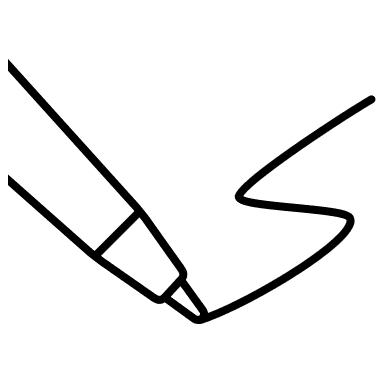 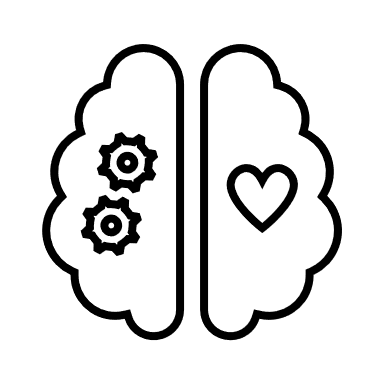 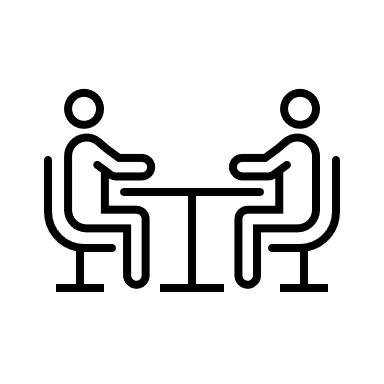 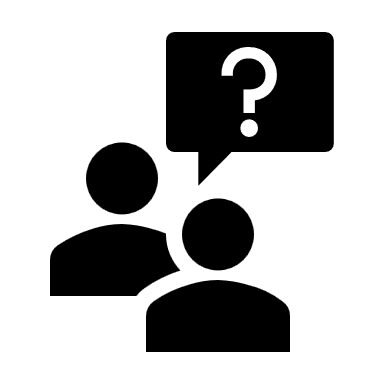 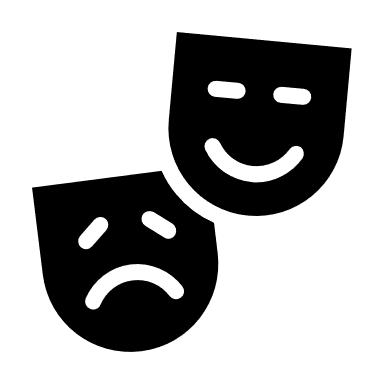 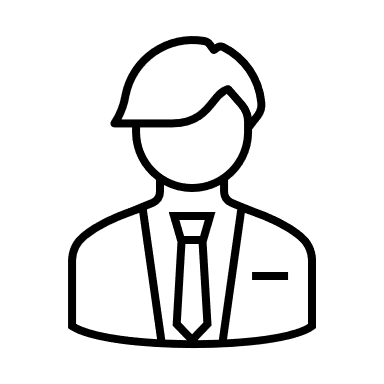 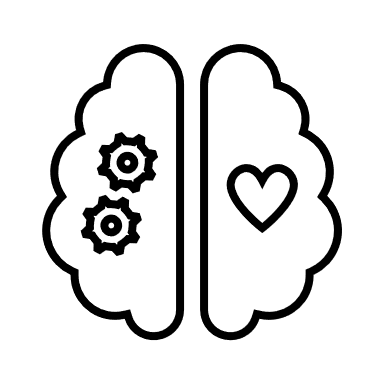 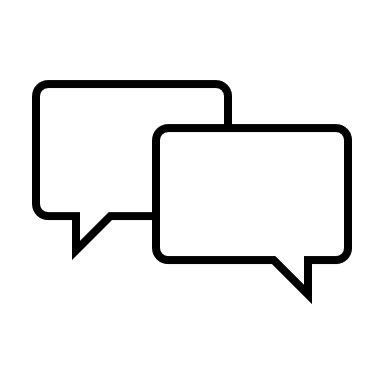 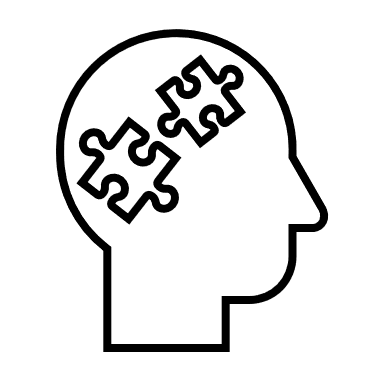 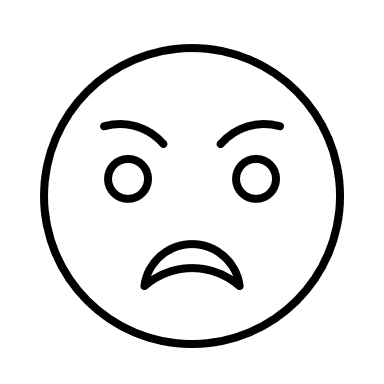 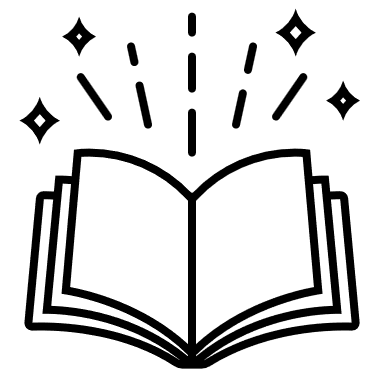 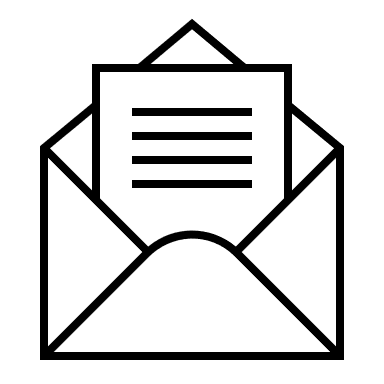 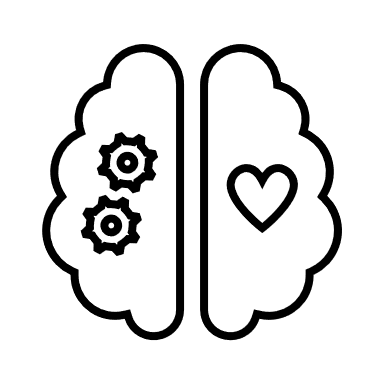 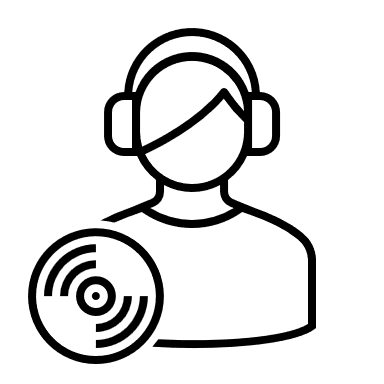 V1.0